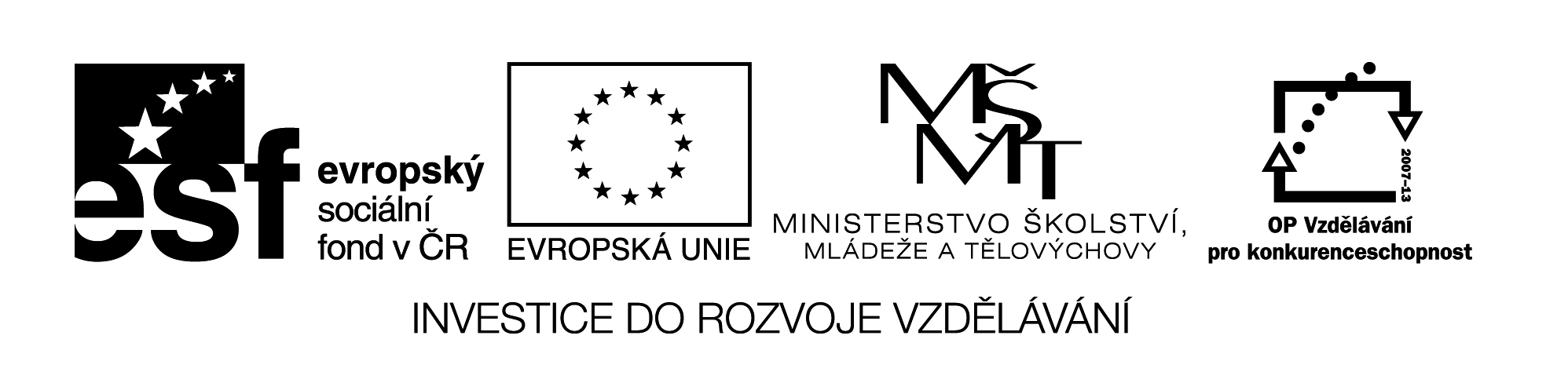 TEPLOTA
Digitální učební materiál byl vytvořen v rámci projektu 
Inovace a zkvalitnění výuky na Slovanském gymnáziu
CZ.1.07/1.5.00/34.1088
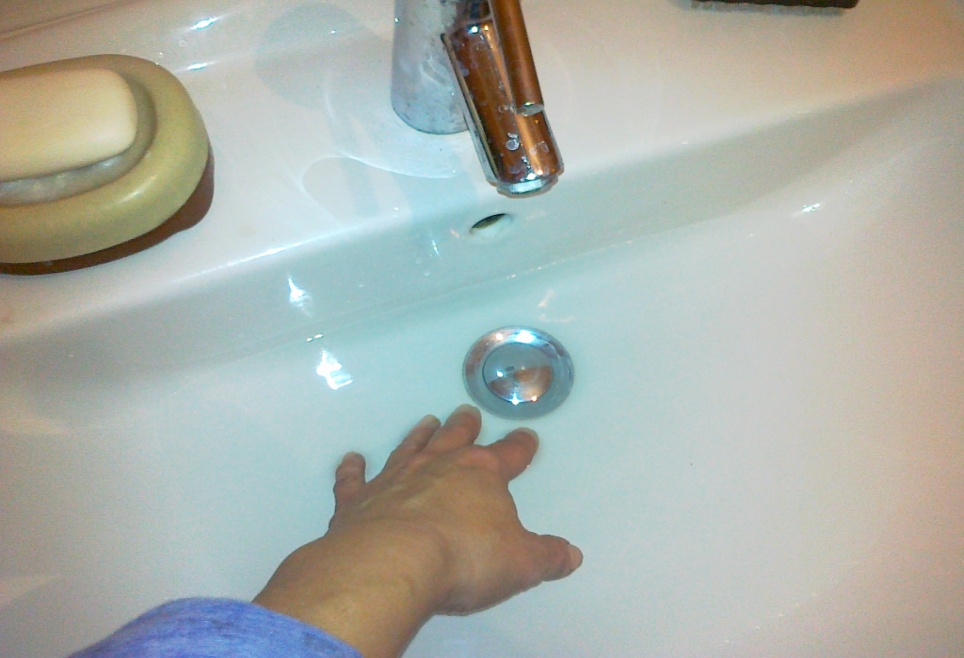 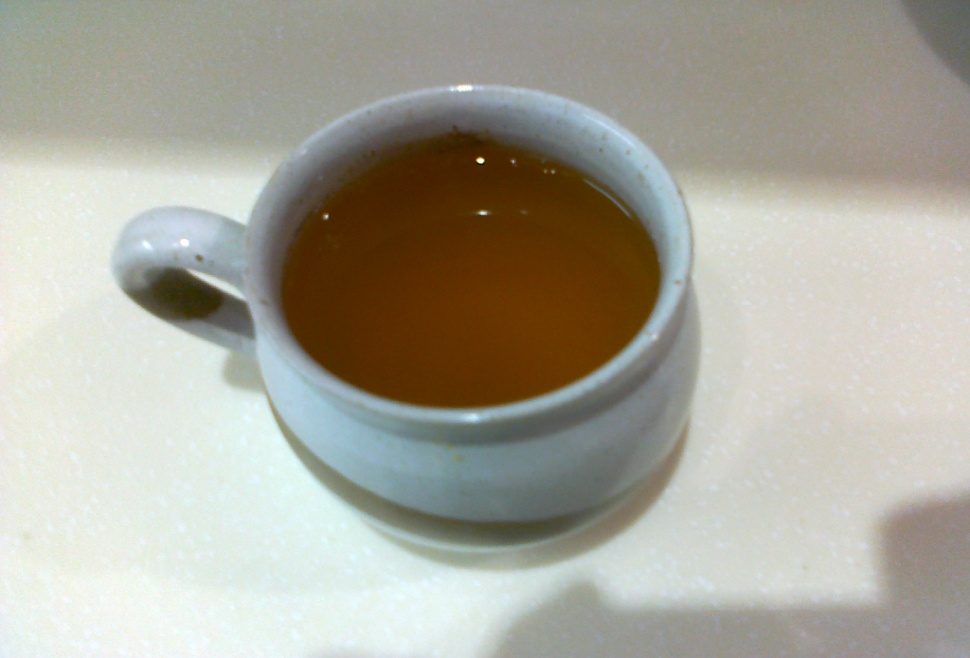 Horký čaj
Vlažná voda
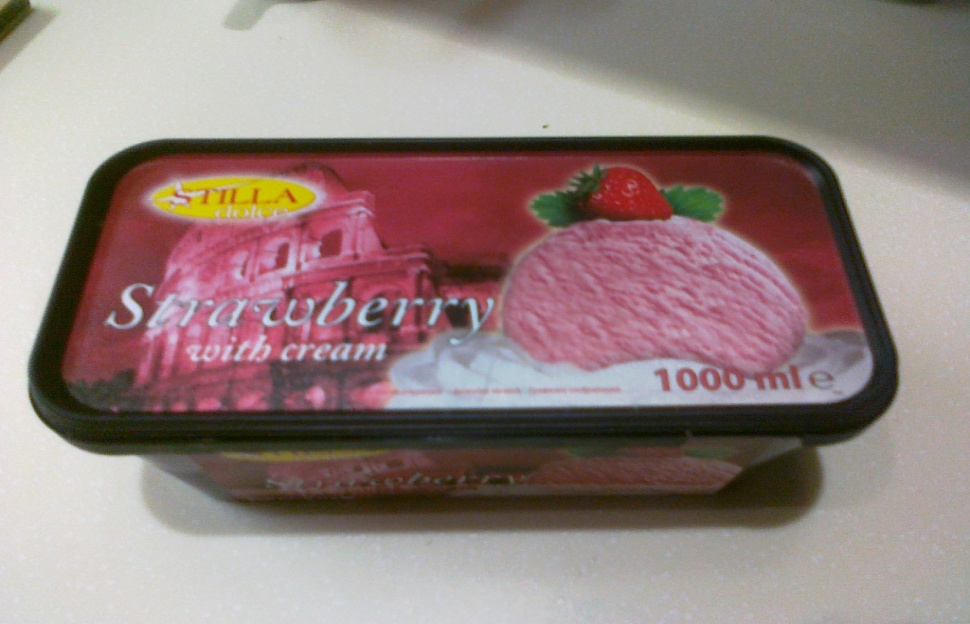 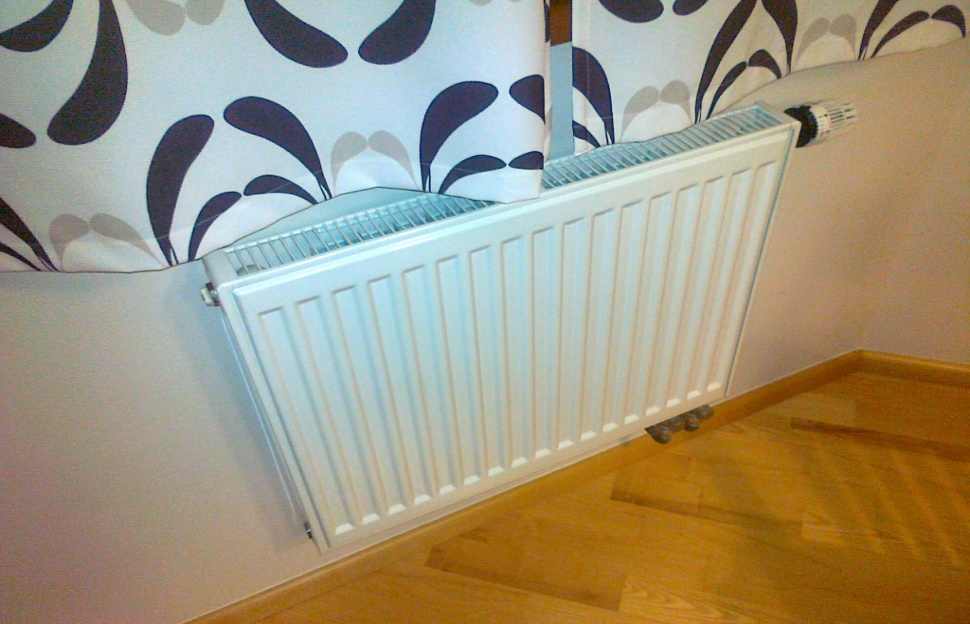 Studená zmrzlina
Teplé topení
Všechna tělesa kolem nás mají určitou teplotu.
Pokus
Připravíme si dvě kádinky, jednu se studenou vodou a druhou s horkou vodou. 
Do obou kádinek zároveň nasypeme malé množství potravinářského barviva.
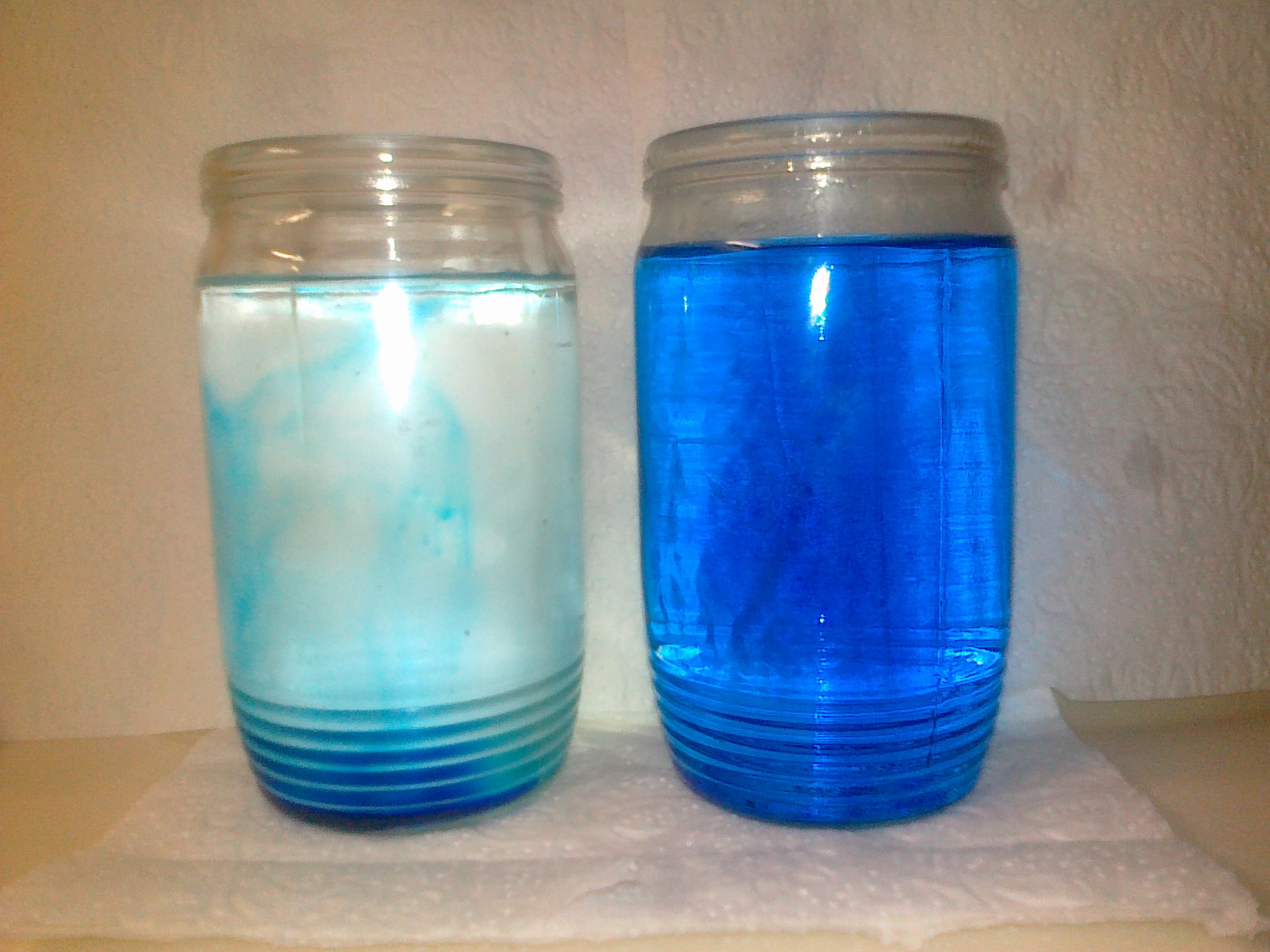 Studená voda
Horká voda
Pomalejší pohyb molekul.
Rychlejší pohyb molekul.
Teplota souvisí s rychlostí pohybu atomů a molekul.
Teplotu měříme teploměrem.
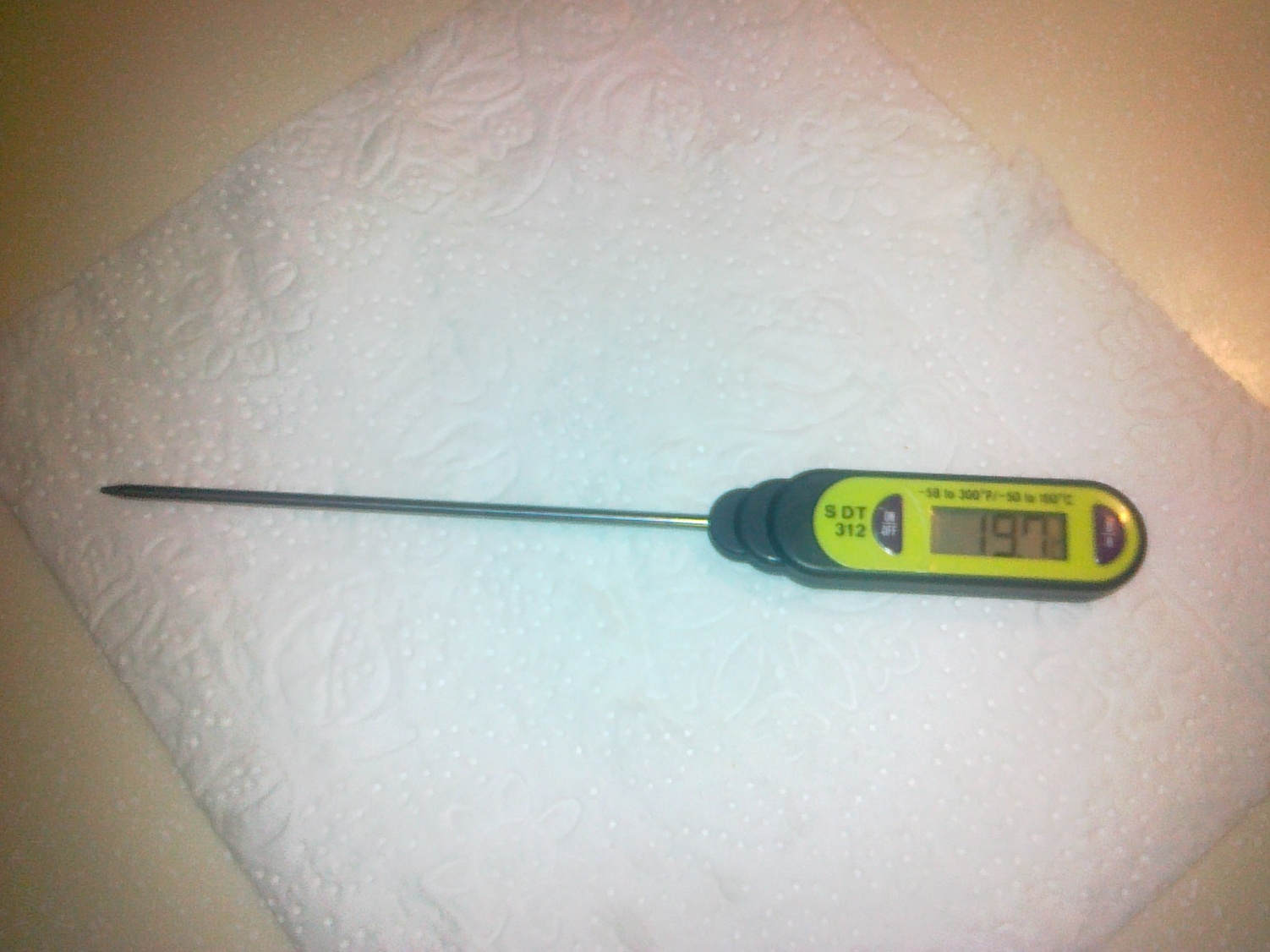 -58 to 300°F / -50 to 150°C
Teplotu lze měřit podle různých stupnic.
Celsiova stupnice
Anders Celsius ( 1701 – 1744 ) – švédský matematik a fyzik.
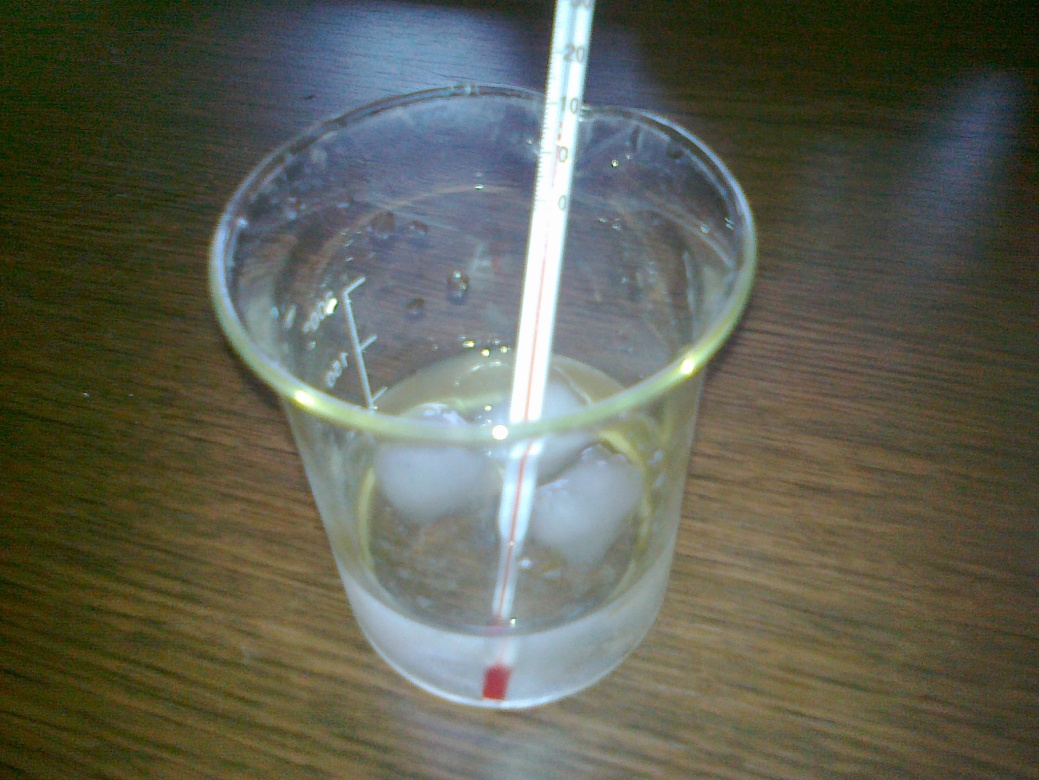 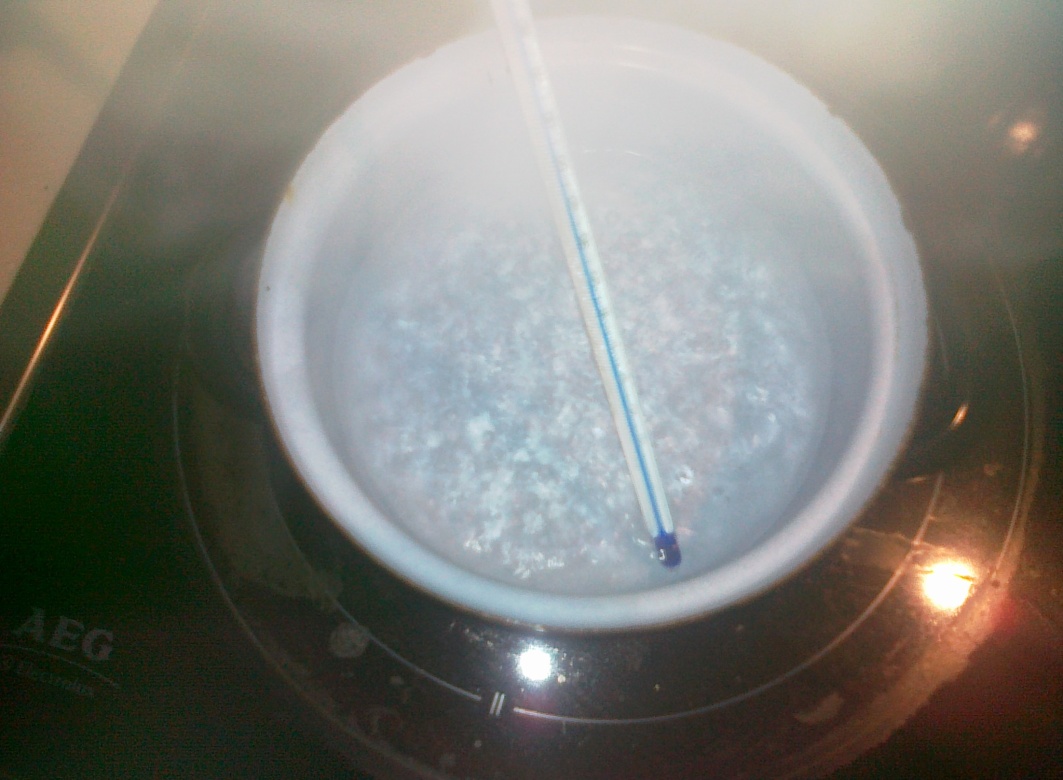 0 °C je teplota tajícího ledu
100 °C je teplota varu vody
Fahrenheitova stupnice
Daniel Gabriel Fahrenheit (1686 – 1736) – německý fyzik.
Původně dva základní body:
0 °F   nejnižší teplota, které se Fahrenheitovi podařilo roku 1724 dosáhnout  ve směsi chloridu amonného, vody a ledu.

98 °F teplota lidského těla.
Později
32 °F bod mrazu vody,
212 °F bod varu vody.
Používá se v USA, ale i v dalších zemích (Kanada, Velká Británie, …)
Kelvinova stupnice
William Thomson (1824 - 1907) – skotský matematik a fyzik, za úspěchy  ve vědě povýšen do šlechtického stavu pod jménem lord Kelvin of Largs.
0 K odpovídá nejnižší možné teplotě  -273,15 °C.
Stupnice
Celsiova
Fahrenheitova
Kelvinova
100 °C
212 °F
373 K
0 °C
32 °F
273 K
- 273 °C
0 K